Algebra
11-sinf
Mavzu: Geometrik mazmunli ekstremal masalalarni yechishda differensial hisob usullari
Fan o‘qituvchisi:
Turg‘unova Mohizabon Mahmudjon qizi
1-masala
Masalaning yechimi
2-masala
Tomoni 120 cm bo‘lgan kvadrat shaklidagi kartondan usti ochiq quti tayyorlandi. Bunda kartonning uchlaridan bir xil kvadratchalar kesib olindi. 
	Qutining hajmi eng katta bo‘lishi uchun kesib olingan kvadratchaning tomoni necha santimetr bo‘lishi kerak?
Masalaning yechimi
3-masala
Masalaning yechimi
4-masala
Masalaning yechimi
5-masala
Masalaning yechimi
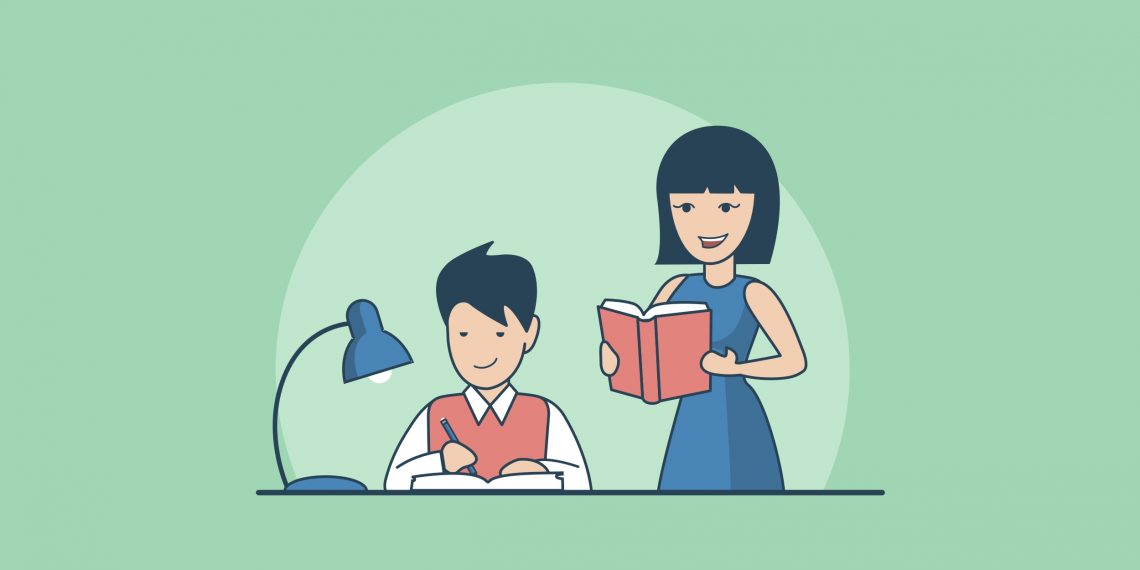 Mustaqil bajarish uchun topshiriqlar